L’ethique et
L’ingénieur
05/05/2021
1
Titre de la présentation - menu « Insertion / En-tête et pied de page »
Cas de délibération éthique
05/05/2021
2
Titre de la présentation - menu « Insertion / En-tête et pied de page »
Cadre de fonctionnement
3
Entre-nous …
Le groupe de TD 
Ecoute 


Respect




Acceptation des différents points de vues sur la question


En qualité d’enseignante : 
un accompagnement à la réflexion au travers d’une étude de cas et d’un outil d’aide à la délibération 
Pas une éthicienne donc aucune prétention
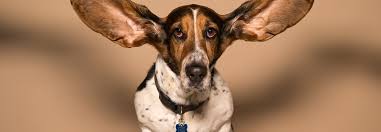 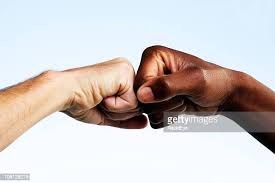 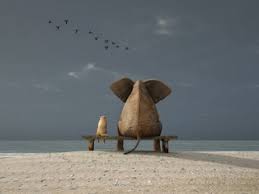 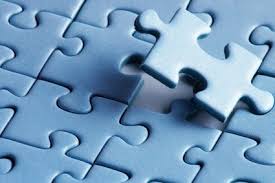 Titre de la présentation - menu « Insertion / En-tête et pied de page »
C. Arancet
Un jeu
4
Une initiative intéressante pour commencer
https://www.moralmachine.net/

https://www.moralmachine.net/hl/fr
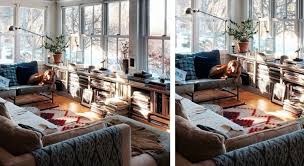 Titre de la présentation - menu « Insertion / En-tête et pied de page »
C. Arancet
5
Questions empiriques : 
Quel peut être l'impact d'une dénonciation sur la relation entre collègues, voire sur l'ambiance dans l'entreprise ? 
Quelles sont les conséquences de l'infraction ? 
Est-ce une infraction volontaire ou involontaire ? 
Motivée par un intérêt privé ou publiquement justifiable ?
 
Questions normatives : 
Ce qui est interdit est-il toujours injuste ? 
Faut-il obéir aux règles en toutes circonstances ? 
Qu'est-ce qui peut justifier moralement une atteinte aux lois ou à des règles déontologiques ? 
La loyauté est-elle plus importante que la légalité ? 
L'absence de dénonciation nous rend-elle complice de l'infraction, ou moralement responsable d'infractions futures ?
Titre de la présentation - menu « Insertion / En-tête et pied de page »
C. Arancet
Cas pratique de délibération ethique
6
Je suis Éric, étudiant à IMT Mines Albi. Je suis inscrit dans un cours obligatoire qui ne m’intéresse pas vraiment. Pour le projet de session, qui compte pour 40% de la note, je fais équipe avec trois autres étudiants (deux amis et Sam, un étudiant que je ne connais pas). À notre première réunion d’équipe, Sam propose d’acheter un travail de session « fait sur mesure » d’un étudiant de Mines Paris pour 200 €. Mes deux amis se déclarent immédiatement en faveur de cette stratégie. 

>>> Qu’est-ce que je fais?
A : j’accepte qu’on achète le travail de session

B : je refuse qu’on achète le travail de session
Entreprise et management
05/05/2021
Grille de déliberation ethique
7
Document inspiré et adapté de Racine L, Legailt G.A, Bégin L (1991)
Phase I : Prise de conscience de la situation : les sources de tension 

Inventorier les éléments majeurs de la situation 
Formuler le dilemme (j’accepte ou je refuse)
Analyser la situation des parties prenantes : 
 Les parties impliquées avec la situation

 Déterminer les intérêts et les enjeux pour chaque partie 
Analyser la dimension normative de la situation  : les lois, les règlements en cause
Enumérer les règles non-écrites du milieu en cause (le cas échéant)
Enumérer les normes morales en cause (le cas échéant)
Titre de la présentation - menu « Insertion / En-tête et pied de page »
C. Arancet
Grille de déliberation ethique
8
Document inspiré et adapté de Racine L, Legailt G.A, Bégin L (1991)
Phase II : Clarifier les valeurs conflictuelles de la situation 

Identifier les émotions dominantes de la situation 
Quelles sont les émotions dominantes vécues dans la situation ?  (la peur, l’honnêteté, …)
Est-ce que ces émotions donnent des indications sur les valeurs en présence ? 

Nommer les valeurs agissantes dans la situation ? 
Les classer selon la proposition (accepte ou refuse)

Identifier le principal conflit de valeurs qui forme le dilemme dans la situation 
Identifier la valeur qui prend le dessus entre les 2 : valeur priorisée
Titre de la présentation - menu « Insertion / En-tête et pied de page »
C. Arancet
Grille de déliberation ethique
9
Document inspiré et adapté de Racine L, Legailt G.A, Bégin L (1991)
Phase II : Clarifier les valeurs conflictuelles de la situation 

Formuler l’argument qui explique pourquoi cette valeur est jugée prioritaire 
 Mon argument principal pour résoudre le conflit de valeur 

Préciser votre position d’action retenue 
 Indiquer dans quel camp vous vous orientez
Qu’est-ce que vous allez faire pour corriger ou atténuer les inconvénients associés à votre choix

Identifier le principal conflit de valeurs qui forme le dilemme dans la situation 
Identifier la valeur qui prend le dessus entre les 2 : valeur priorisée
Titre de la présentation - menu « Insertion / En-tête et pied de page »
C. Arancet
Tester une décision éthique
10
3 critères
Phase III : Etablir un dialogue entre les personnes impliquées 

>>>>> Faire une réflexion critique de sa prise de décision 

Transparence 
 Si mon choix était communiqué publiquement, serais-je à l’aise de le défendre et l’expliquer 

Exemplarité
Mon choix pourrait-il servir d’exemple dans toute autre situation similaire ? 

Réciprocité 
Si c’est moi qui subissais les conséquences de mon choix, est-ce que je considérerais toujours qu’il s’agit d’un bon choix ?
Titre de la présentation - menu « Insertion / En-tête et pied de page »
C. Arancet
Tester une décision éthique
11
Phase IV : Formuler et présenter un argumentaire justifiant votre décision 

>>>>> Faire une réflexion critique de sa prise de décision
Source : https://www.ethique.gouv.qc.ca/fr/ethique/quelques-notions-dethique/la-deliberation-ethique/
« La délibération éthique n’est pas qu’une procédure d’analyse et de prise de décision. Elle est une démarche éthique proprement dite. »
Titre de la présentation - menu « Insertion / En-tête et pied de page »
C. Arancet
Bibliographie
12
LEGAULT, G. A., Professionnalisme et délibération éthique, Québec, Presses de l’Université du Québec, 2003,
Titre de la présentation - menu « Insertion / En-tête et pied de page »
C. Arancet